NEW GROWTH FAMILY CENTRE Inc.
Information About Attention Deficit Disorder
 for Parents, Caregivers.

Presented  by
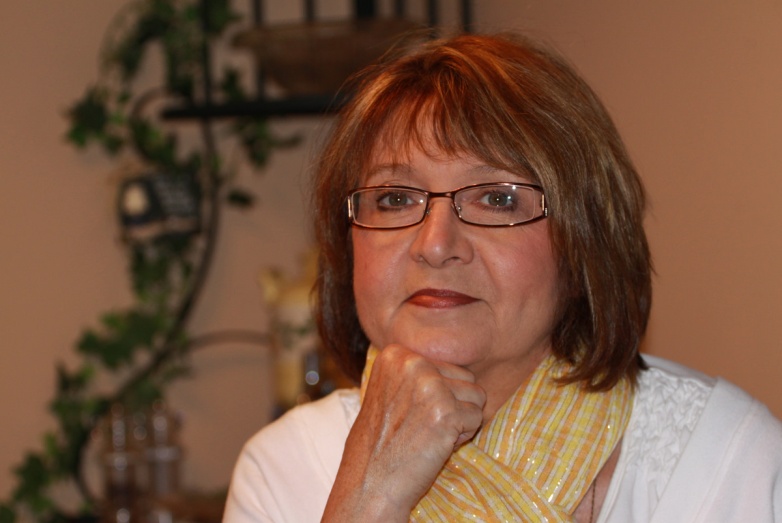 Aletha McArthur, OCT
Special Education & Behaviour Specialist
Founder of New Growth Family Centre Inc.
Session 2
R
      E                 A
          V       OF       D  
               I                  H
                   E                  D
                      W
What  did you find out?
What questions do you have ?
What do I do about it ?
Step 1
Thinking Change
** The Child can`t  YET !
** The Child is not doing it to me.
Step 2
**  Recognize my own triggers and 
       Face them.
Step 3
** Put a plan in place for personal  
     stress relief before I need it.
**  Leave the room.
**  Deep breaths to oxygenate  the 
       brain.
**  Water breaks to hydrate the brain.
**  Exercise break to increase   blood
       flow the brain.
**  Call someone else to ``sit tight” and 
       maintain the calm.
Allows Calming, Regulation, Oxytocin
 release in the Adult brain.
Step 4
Modify My blueprint   how I was raised.

Modify our blueprint   how we were raised.
Remember:  The “Experts” do not live in my home with my children. I do !
The hardest change in the blueprint is:
Relationship is # 1 so when all else “fails” 
   in the moment call the child over to give 
   each other a hug.

Expecting “bad” from an adult is conditioned 
   into a child.

Doling out “bad” to a child is conditioned into
   a child.
The true meaning of discipline is teaching by showing.
Input = Positive Outcomes.
New Message: When I call you , it’s a good thing.
What changes  the outcome  to be  POSITIVE ?
 
#1  The adult’s attitude and responses.

#2 The adult’s stress level.

#3 The relationship with the adult.
Relationship   Willingness   Input
The adult becomes the calm, the balance, the structure-----the Brain.
Dependence -----  carrier seat.
Interdependence----talking things through, training wheels,  planning , what if.
Independence-----riding own bike.
Where Can I get help ?
**  New Growth Family Centre  Inc.
       ---  Parent Coaching
       ---  Learning Matters
              (support Group at NGFC Inc.)

**  Websites but be discerning.
**  Other parents with older kids who are 
      successful.
**  Medical Practitioners with experience , 
      but do your own research first.
What about Medications ?
**  An unknown area.
**  Does not “FIX”  behaviour
       problems.
**  Can open the way for the treatment
       to begin.
**  Never the first choice but may be an
       additional last choice.
**   When it works, it works.
 Become an expert yourself
Where do I get Support ?
**  Medical Route

**  Mental Health Route
How Can I help my child at school ?
**  Know your child.
**  Share what you know with the teacher 
       every year.
** Ask questions about the classroom environment,  
      the expectations, the structure.
** Initiate communication and make yourself known   
      in a positive way to the teacher and support staff.
** Do not wait for the school to “discover” 
      your child.
What can I do in my home ?
#1   Explain ADHD to us in a clear, simple    
        terms and tell us what it looks like in us.

#2   Tell us what’s good about us.

#3   Show us how to use our energy to get
       things done, have fun, and be the spice
       life.
#4   Tell us honestly what we’re doing that
        irritates people around us.

#5   Show us amazing things in the world so
        that we can get excited about learning.
 
#6   Show us ways to organize our things so
        that we can find what we need easily
        to reduce frustration.
#7   Show us how to use a calendar, memory
        helps and a watch to keep track of time
        to get excited about tomorrow and look 
        back at all we accomplished yesterday.

#8   Show us how to relax when things get
        hectic and we start feeling disregulated.
#9   Teach us about disregulation, 
        frustration
        and anger. Show us how to calm before
        an embarrassing blow-up erupts.

#10  Teach us ways to focus our attention
         on important things at hand.